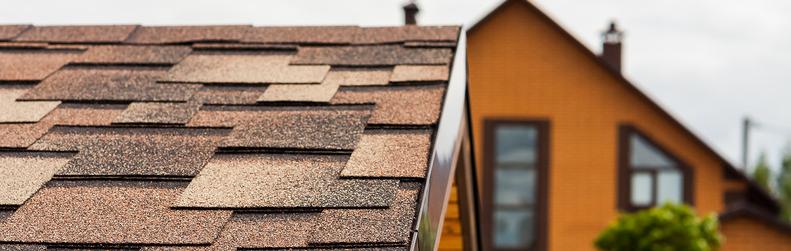 МЕТАЛЛИЧЕСКИЕ ПЛАНКИ
Содержание
1
описание
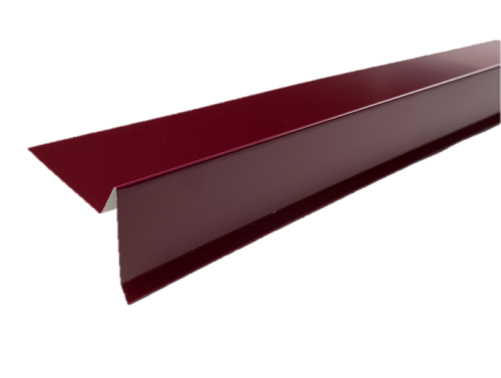 Область применения
Преимущества
Виды полимерных покрытий
2
Способ применения
Карнизная планка
Торцевая планка
Планка примыкания
Универсальна планка
3
Хранение и транспортировка
4
Логистические параметры
ЗНАНИЕ. ОПЫТ. МАСТЕРСТВО.
18/01/19
2
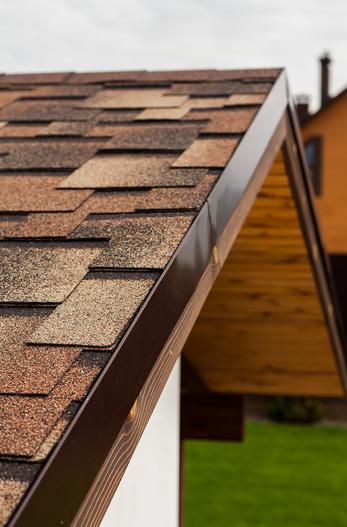 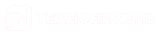 МЕТАЛЛИЧЕСКИЕ ПЛАНКИ  ДЛЯ  ГИБКОЙ  ЧЕРЕПИЦЫ

Доборные элементы, которые служат в качестве  дополнительной защиты против проникновения   влаги,   являясь   важной   и   необходимой частью  кровельной  конструкции  или  отделки  фасада. 
 
Планки также служат деклоративными элементами  и  придают крыше завершённый эстетический вид.
Область применения
Область применения
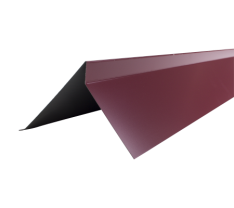 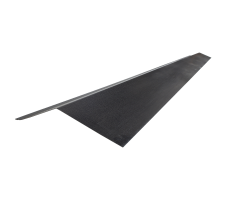 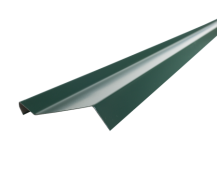 ЗНАНИЕ. ОПЫТ. МАСТЕРСТВО.
18/01/19
4
Преимущества
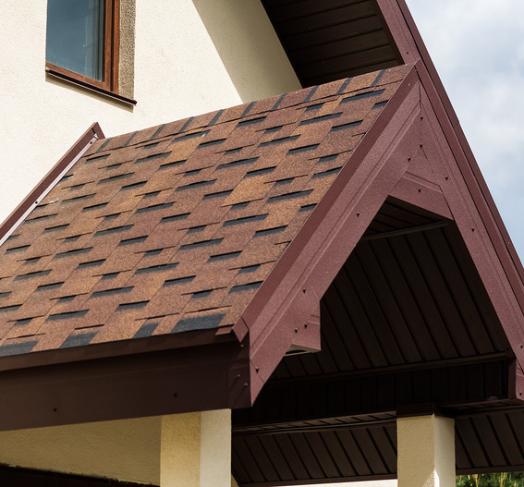 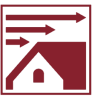 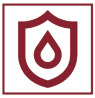 ОТСУТСТВИЕ ПАРУСНОСТИ
ГЕРМЕТИЧНОСТЬ
Защита от проникновения влаги
Защита гибкой черепицы от подрыва при сильном ветре
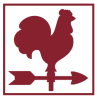 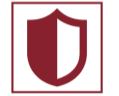 СТОЙКОСТЬ К АГРЕССИВНОЙ СРЕДЕ
ЖИВОПИСНАЯ КРОВЛЯ
Придание кровле законченного вида
Стойкость к коррозии
ЗНАНИЕ. ОПЫТ. МАСТЕРСТВО.
18/01/19
5
Виды полимерных покрытий планок
Внешний вид и долговечность материалов из оцинкованной стали зависят от полимерного покрытия, предохраняющего ее от агрессивного воздействия среды.
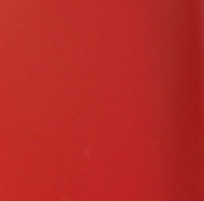 Полиэстер (PE) - покрытие на основе полиэфира. Характеризуется не очень большой толщиной – 25 микрон и хорошей стойкостью цвета, благодаря полиэфирной краске. Фактура поверхности – гладкая, блестящая. Требует бережного обращения при транспортировке и монтаже.






Пластизол (PVC) - полимер, состоящий из поливинилхлорида и пластификаторов. Износостойкое покрытие с устойчивостью к агрессивным средам с толщиной слоя 200 мк. Поверхность имеет текстурный рисунок под кожу (шагрень). Не рекомендуется к использованию в регионах с жарким климатом, т.к. имеет ограниченный интервал рабочих температур.
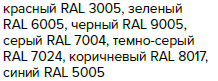 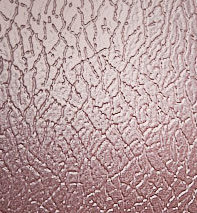 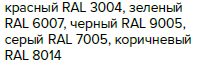 ЗНАНИЕ. ОПЫТ. МАСТЕРСТВО.
18/01/19
6
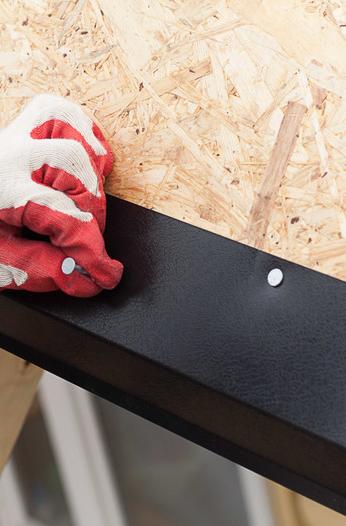 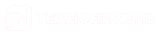 Способ применения

При монтаже гибкой черепицы существует порядок крепления металлических планок
Способ применения
КАРНИЗНЫЕ  И  ТОРЦЕВЫЕ  ПЛАНКИ
Карнизные  и  торцевые  планки  укладываются  поверх подкладочного  слоя  с  нахлестом  30-50 мм. и  крепятся специальными кровельными гвоздями в шахматном порядке с шагом  120-150 мм, а в местах нахлеста 20-30 мм.
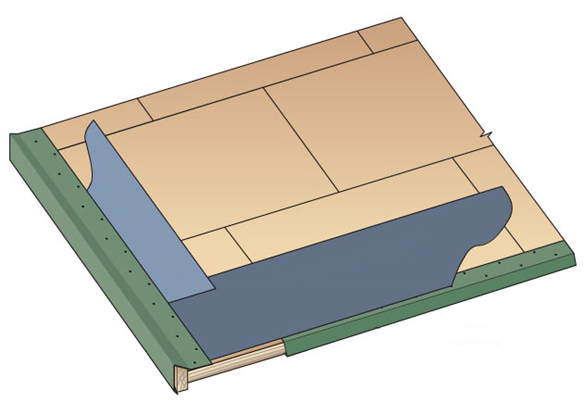 Подкладочный ковер
Гидроизоляция
Карнизная планка
Торцевая планка
ЗНАНИЕ. ОПЫТ. МАСТЕРСТВО.
18/01/19
8
Способ применения
ПЛАНКА ПРИМЫКАНИЯ
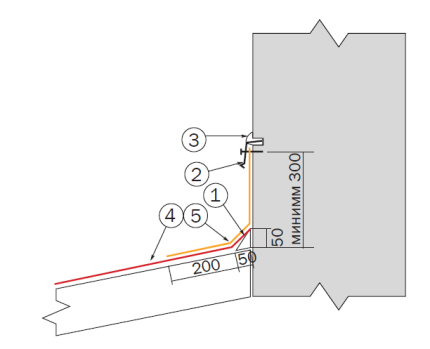 В местах стыков ската кровли со стенами набивается   треугольная   рейка   (1),   на   которую   заводится рядовая черепица (4). Поверх  рядовой  черепицы монтируются полосы   ендовного    ковра (5)   шириной  не  менее   500  мм  с проклейкой  битумной  мастикой  (наносится  на  всю  тыльную поверхность  выкройки  ендовного  ковра).  На стену полоса заводится не менее чем на 300 мм.                         Верхняя  часть  примыкания  закрывается                               металлической  планкой  (2)  с  заводкой в                                          штрабу, которая закрепляется механически и герметизируется (3).
Треугольная рейка
Металлическая планка
Штраба
Рядовая черепица
Ендовый ковер
ЗНАНИЕ. ОПЫТ. МАСТЕРСТВО.
18/01/19
9
Хранение и транспортировка
транспортировка
хранение
В закрытой заводской таре, в сухих помещениях с относительной влажностью не более 80%.
Металлические планки перевозят транспортом всех видов в соответствии с правилами перевозки грузов, действующими на транспорте данного вида, и техническими условиями погрузки и крепления грузов, утвержденными МПС. Транспортирование планок по железной дороге производят в крытых вагонах повагонными или мелкими отправками.
Логистические параметры
Знание. Опыт. Мастерство.
18/01/19
10
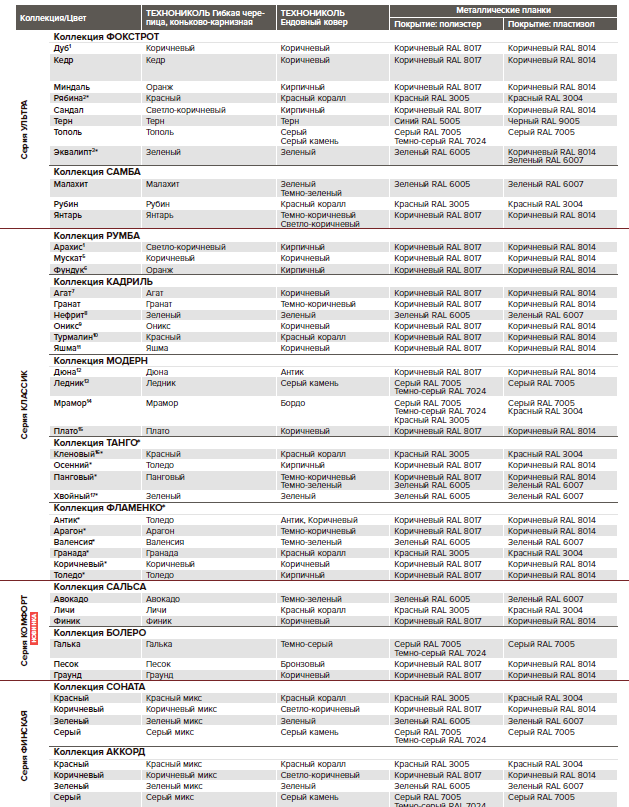 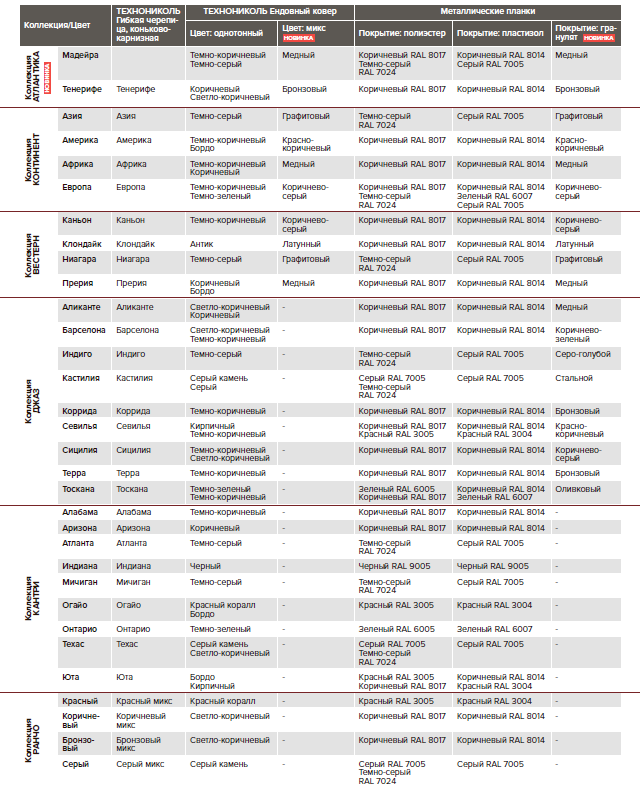 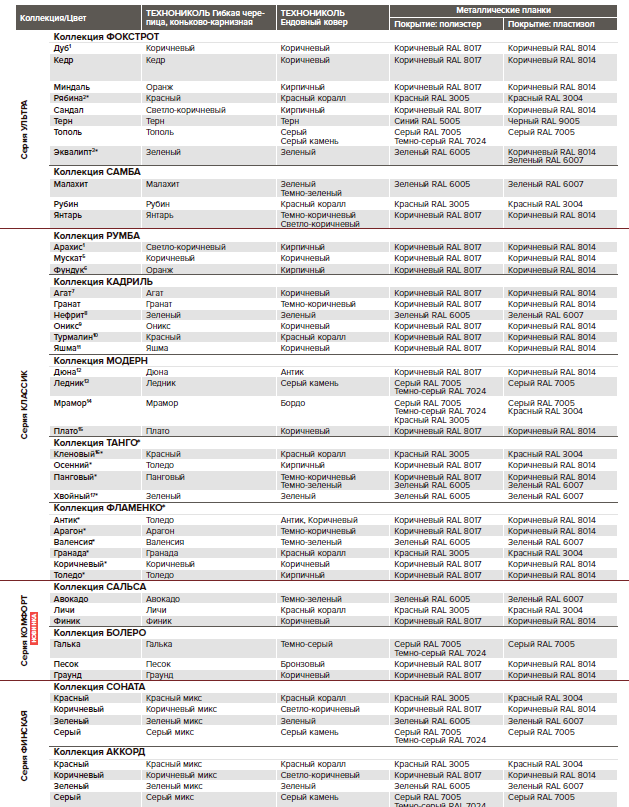 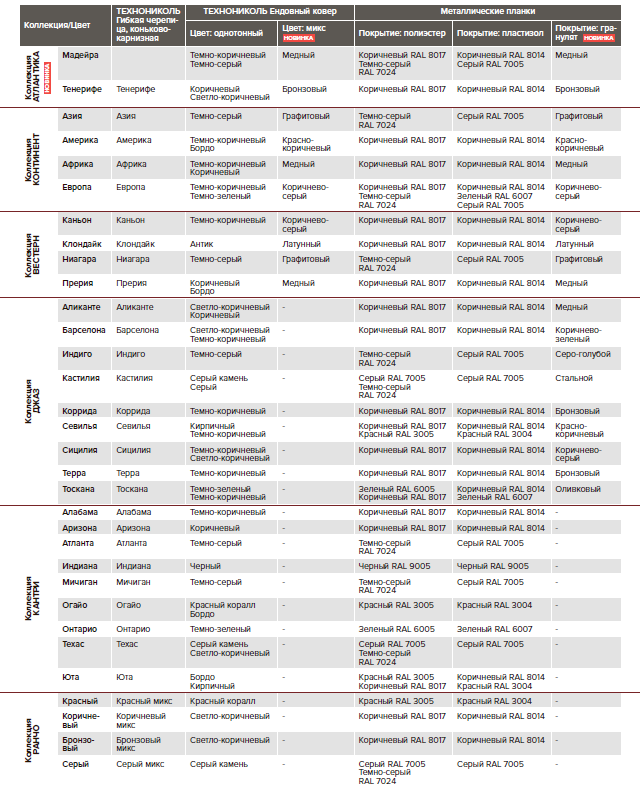 Таблица подбора
Знание. Опыт. Мастерство.
18/01/19
11
Спасибо за внимание!
Подробнее о продукте в разделе «Комплектующие» на сайте www.shinglas.ru
WWW.SHIGLAS.RU
8 800 200 05 65
ПРОЯЕССИОНАЛЬНЫЙЕ КОНСУЛЬТАЦИИ